Early Development
Sensory Story:
Wiggly Worm goes to space!
Personal Care
‹#›
Teacher notes- ‘Wiggly Worm goes to space!’
-Learning Intention: To develop social aspects of communication such as turn taking or choice making

Get the items for the story ready in advance.  
If you don’t have a particular prop or object feel free to use something different.
Tell the story.
Read the story in an exciting way, focusing on your learner and allowing moments to pause, listening for when they can communicate and interact with you.
‹#›
Teacher notes- ‘Wiggly Worm goes to space!’
3. Take photos or videos of your learner’s development.  
Over time this is a great way to assess your learner’s engagement with different activities and stimuli.

4. Celebrate your learner’s engagement with the activity with a song they enjoy or repeat the theme song.

Resources needed:
A tray                                                  String                                
A Camera phone				An Umbrella
Sticky notes					Fairy lights / a torch
A pen							Foil
Balloons						Coloured card
Shaving foam					Two plant pots
‹#›
Lesson stages
Read story
Explore items
Sing
Help tidy up
‹#›
[Speaker Notes: Lesson 1 breakdown of the lesson.]
What is a sensory story?
Five senses
Props
Communication
Story
You can use any basic story.
It can be fictional or factual - you can completely make it up.  
Tell the story in an animated way, a bit like a performance. 
Have fun!
Think about the five senses when writing or performing the story.
Think about what senses your learner enjoys most and engage those senses.
Personalise any prop, story or performance style to your learner.
Pick at least one prop for each section of the story.
Think what sense the prop engages.
Props can support learning intentions:
Story - ‘Marley the monkey squashed the orange’
Prop - Orange segment to  squeeze
Learning - Developing grip strength by squeezing the orange
Learners can use any method they have to communicate something about the story.
It’s an opportunity to ‘rewind’ the story to experience their favourite bit again, asking for ‘more’ of it, or to ‘fast forward’ and ‘finish’ it.
‹#›
How to tell a sensory story
First, read through the story yourself
Tell your learner that you are going to read a story
Can you create a before and after experience to give the story context?
Begin the story with the theme song
Read each sentence clearly following the script on the slides
Follow your learners lead - see previous slide
Let your learner explore the props for as long as they need
Emphasise each new sentence (using your voice or an instrument)- imagine this is the equivalent of turning a page in a book
At the end of the story repeat the theme song to end
‹#›
Read story sentence
Promoting CommunicationHere are some ideas to consider when developing your learner’s communication
Time to explore the prop or action
Use prop or action
Repeat prop or action (if asked for)
Pause
Learner’s opportunity to communicate
‹#›
Communication and turn taking
Prepare these drawn symbols below before you start the story. 
These are made with sticky notes but you can use any paper / print these / use actual symbols, or your child’s communication devices. 
The symbols can look different to these, as long as they are consistently used to request that same activity. e.g. If they point to or give you the balloon symbol, do the balloon activity, not the ‘worms’ activity.
Offer the symbols to someone else or yourself, after your learner has had a turn enjoying one of the activities, to encourage turn taking.
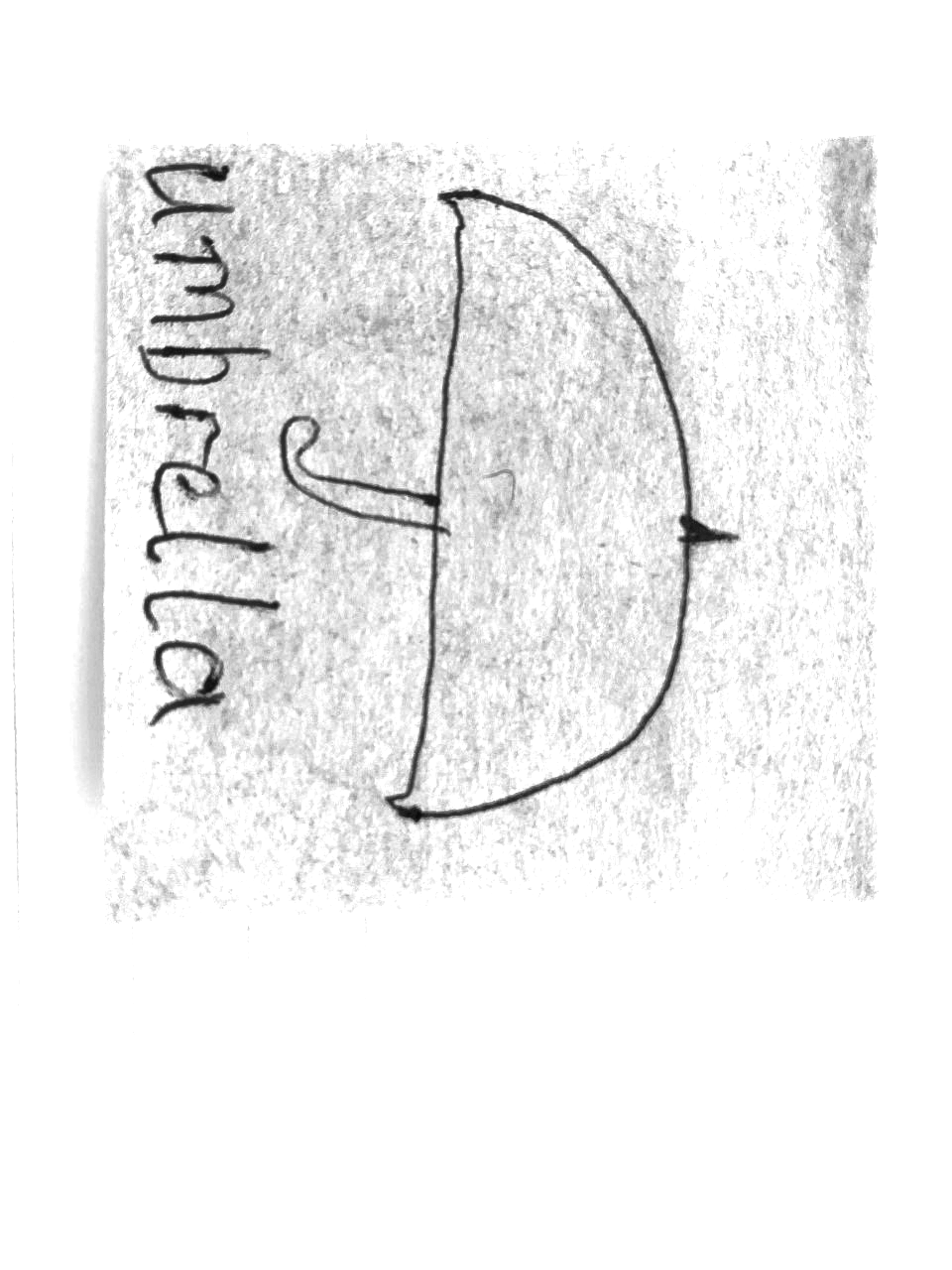 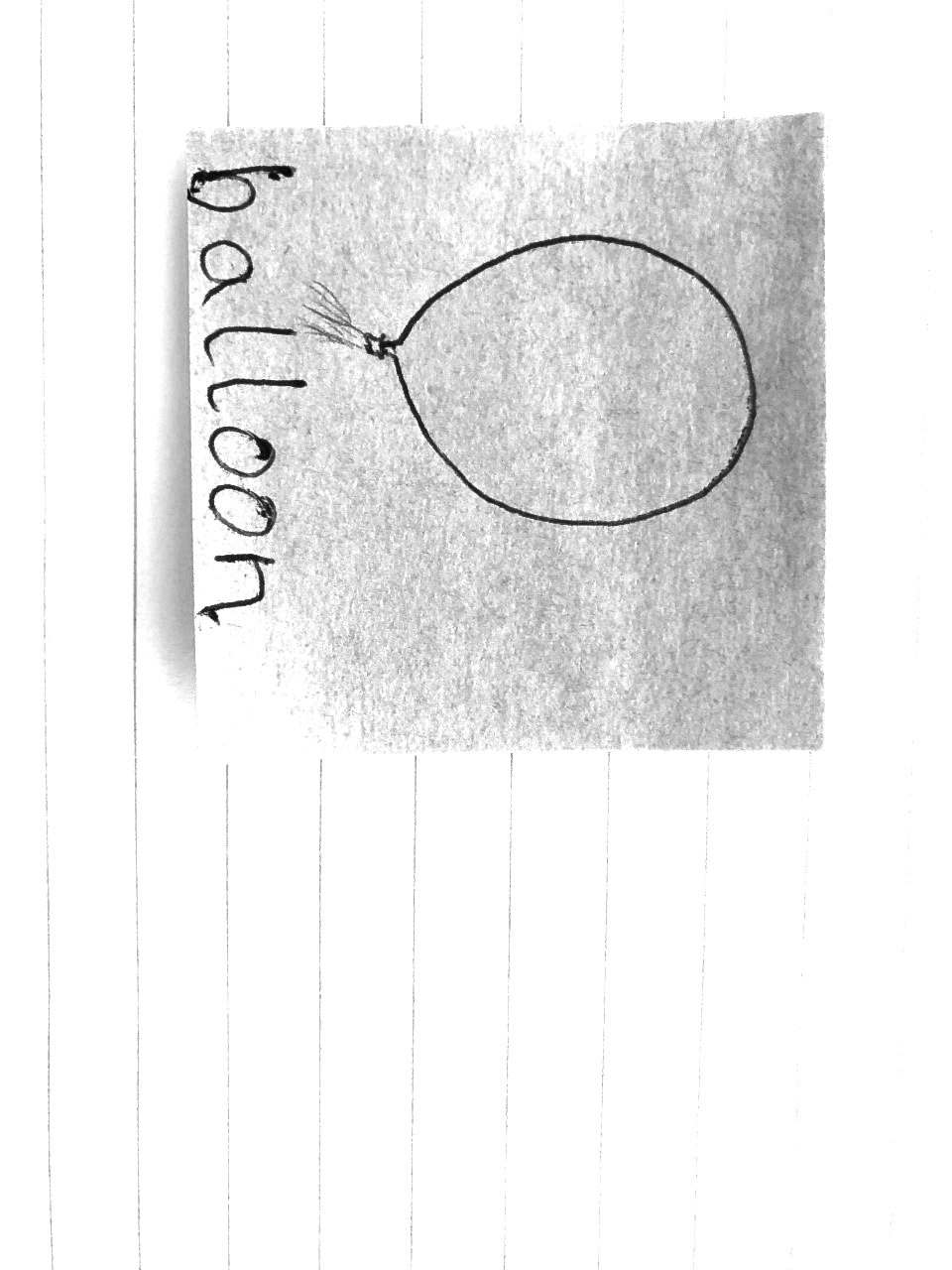 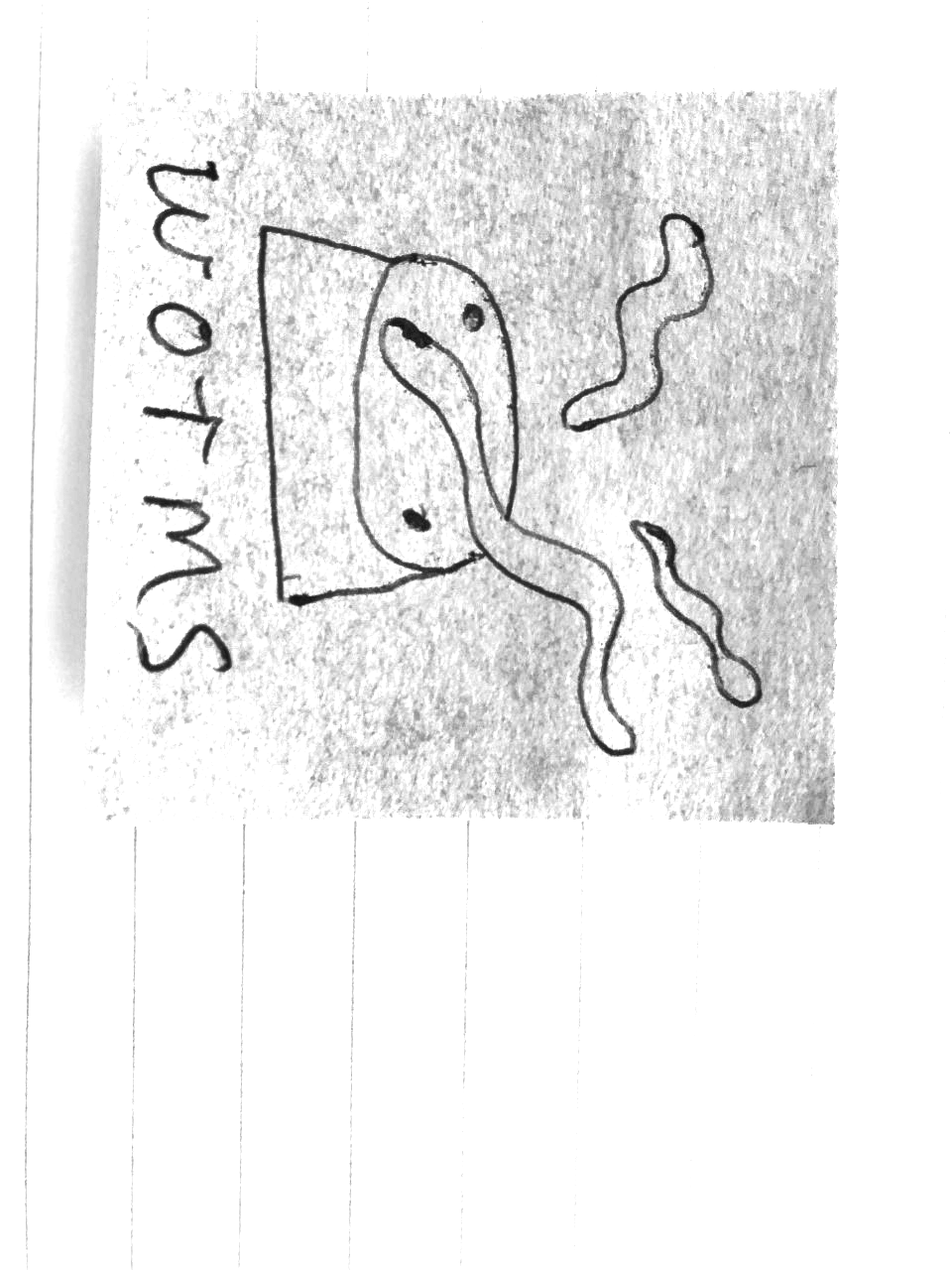 ‹#›
[Speaker Notes: Prepare these drawn symbols before you start the story.
Here are some symbols I made with sticky notes. 
You can use any paper, print these, use actual symbols, or their communication devices. 
The symbols can look different to these, as long as they are consistently used to request that same activity. e.g. If they point to or give you the balloon symbol, do the balloon activity, not the ‘worms’ activity.
Offer the symbols to someone else or yourself, after your learner has had a turn enjoying one of the activities, to encourage turn taking.]
Song lyrics
‘Shake Shake Shake’

Shake shake shake,
Shake, shake, shake,
Shake the foam,
Shake the foam!
‘Twinkle, Twinkle, Little Star’

Twinkle, twinkle, little starHow I wonder what you areUp above the world so highLike a diamond in the skyTwinkle, twinkle little starHow I wonder what you are
Well done song!
Well done _______! (insert their name)
Well done _______!
Well done _______!
Well done, for your good work!
‹#›
[Speaker Notes: The included videos will support the tunes of the songs.]
Tell the story: Wiggly Worm goes to space! – Part 1
‹#›
Tell the story: Wiggly Worm goes to space! – Part 2
‹#›
Tell the story: Wiggly Worm goes to space! – Part 3
‹#›
Tell the story: Wiggly Worm goes to space! – Part 4
‹#›
Independent Living
Wiggly Worm goes to space!
Make it easier
Make it harder
More ideas
Sensory box: 
Use a shoe box, put in lights, different textures, different scented oils, to create a little sensory world.

Balloon vibrations:
Play music from your phone or speaker touching a balloon, place this near your child’s ear or on their skin, to feel interesting vibrations or the distortion of the sound.
Initiate turn-taking:
Can your child offer the activity to another family member after their turn has finished, without you needing to prompt this is any way?

Change the story:
Using any of the games, can your child change the story, or describe what’s happening?
Different sensory story den:
Use lights or a lamp, or phone light, or torch, with a bed sheet over the back of a chair or table, to make a den with different pictures, smells, textures relating to a different story. 

Relaxing massage:
Thinking about well-being, make a little sticky note & make a ‘massage’ symbol. See if your child requests a massage, use baby oil or another safe oil.
‹#›
References
Slide 8: Sticky note drawings, Oak National Academy.